Материал по математике по теме « Решение задач»
1 класс
Взял 9 вишенок Сергей
И угостил своих друзей:
4 вишни дал он Вите,
А остальные все Никите.
Сколько вишен у Никиты?
Посчитайте и скажите.
5 вишен
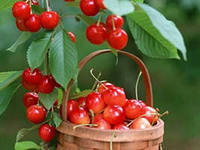 Задачи в стихах
У пенечков 5 грибочков
И под елкой 3.
Сколько будет всех грибочков?
Ну-ка говори.
8 грибочков
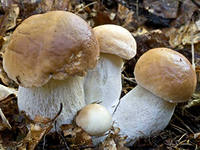 2 мышки проникли в квартиру,
Решили попробовать сыру.
Тут следом явились подружки-
3 сереньких мышки-норушки.
Кот спал в это время на крыше,
Про этот не ведая пир.
А ну сосчитай, сколько мышек
Съели оставленный сыр.
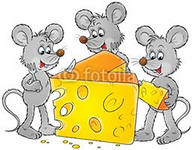 5 мышек
Что в пустой клетке?
Что в пустой клетке?